Системи керування вмістом для веб-ресурсів. Етапи створення веб-сайтів
За навчальною програмою 2018 року
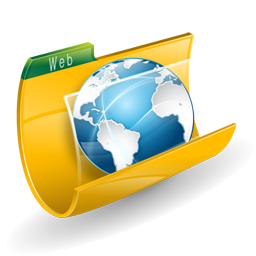 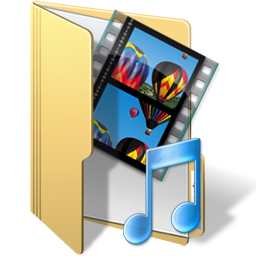 Урок 31
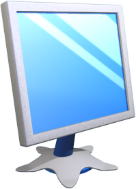 Запитання
Розділ 4 § 4.3
Які засоби можуть використовуватися для розробки веб-сайтів?
Що таке мова HTML? Яке ЇЇ призначення та можливості?
Як створити сайт засобами системи керування вмістом веб-сайтів?
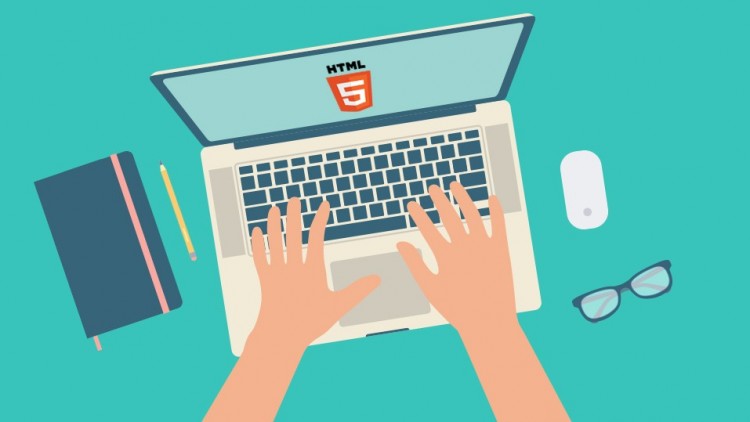 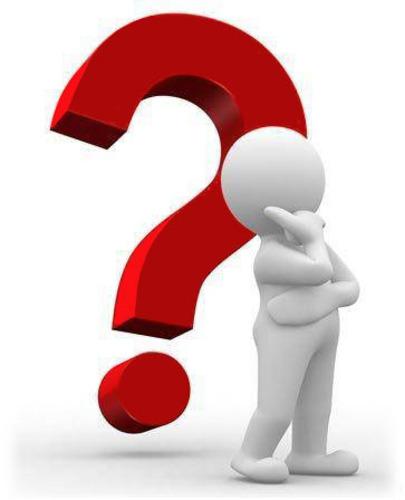 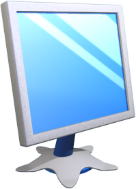 Етапи розробки веб-сайтів
Розділ 4 § 4.3
Існують онлайн-системи конструювання сайтів, які одночасно з послугами з розробки веб-сайтів надають послуги безкоштовного хостингу. Такими є системи:
Google Сайти
uCoz
Weebly та інші
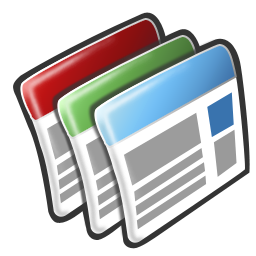 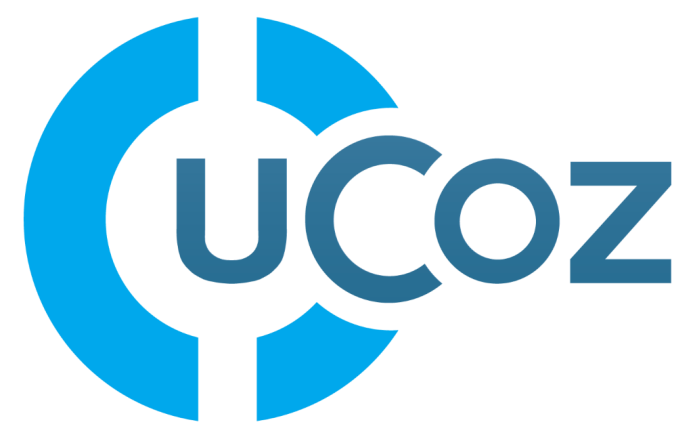 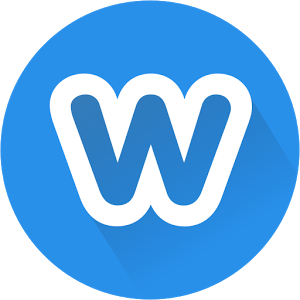 У цих системах створення веб-сайту здійснюється у режимі онлайн одразу на сервері хостингу.
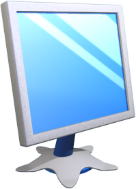 Етапи створення веб-сайту
Розділ 4 § 4.3
З 9-го класу ви знаєте, що розробка веб-сайтів складається з кількох етапів. Ці етапи подібні до етапів розв'язування задач із використанням комп'ютера. Згадаємо їх:
Постановка завдання. На цьому етапі визначається мета створення сайту, його основна тематика, здійснюється аналіз існуючих сайтів такої самої або схожої тематики.
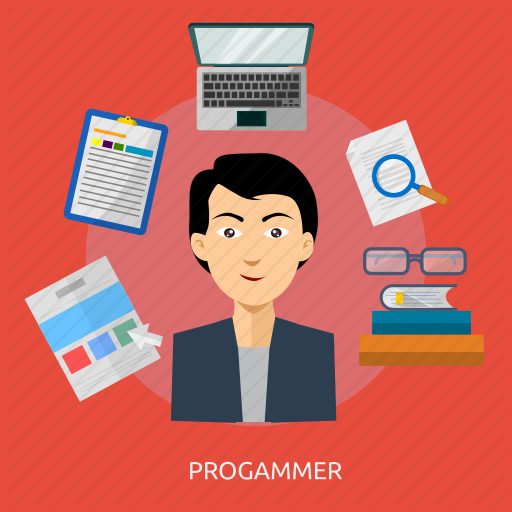 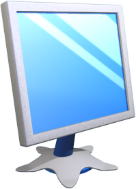 Етапи створення веб-сайту
Розділ 4 § 4.3
У результаті розробник повинен знати:
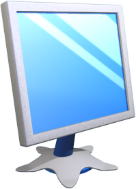 Етапи створення веб-сайту
Розділ 4 § 4.3
Визначення структури сайту. На цьому етапі важливо скласти перелік розділів сайту для формування системи навігації, список сторінок, визначити зв'язки між ними.
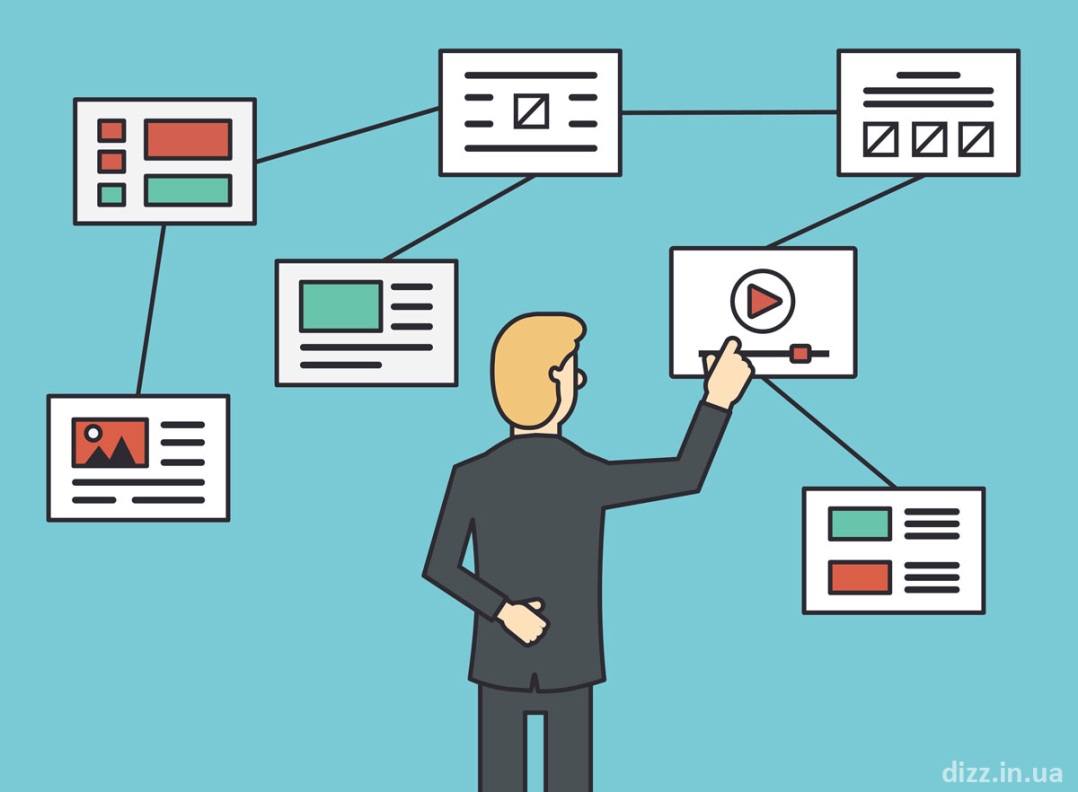 Кількість сторінок залежатиме від того інформаційного наповнення, яке планується на ньому розмістити. Результатом повинна стати мапа (карта) сайту — схема, що візуально відображає ієрархію сторінок сайту, зв'язки та переходи між ними, тобто внутрішню структуру сайту.
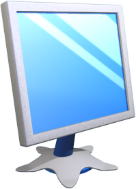 Етапи створення веб-сайту
Розділ 4 § 4.3
Наприклад, для сайту вашого класу, основними відвідувачами якого будуть учні класу та їхні батьки, мапа сайту може бути такою.
Наш клас (головна сторінка)
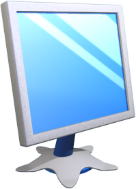 Етапи створення веб-сайту
Розділ 4 § 4.3
Розробка структури веб-сторінок сайту. Наступним завданням є визначення структури зовнішнього вигляду веб-сторінок. Оскільки для більшості сторінок сайту рекомендується застосовувати єдиний стиль оформлення, то потрібно визначити схему розташування на сторінках основних блоків: як буде розташовано,
анонси
основний матеріал
додаткові інформаційні та рекламні блоки
меню
лічильник відвіду-вачів тощо
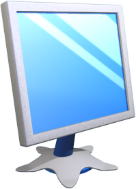 Етапи створення веб-сайту
Розділ 4 § 4.3
Як правило, на веб-сторінках передбачено розміщення:
Блок заголовка
Блок наві-гації
Інформаційний блок
Підвал
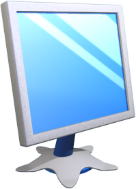 Етапи створення веб-сайту
Розділ 4 § 4.3
Якщо розробка сторінок сайту буде здійснюватись автоматизованими засобами, то структура веб-сторінок може бути запропонована в шаблоні сторінки.
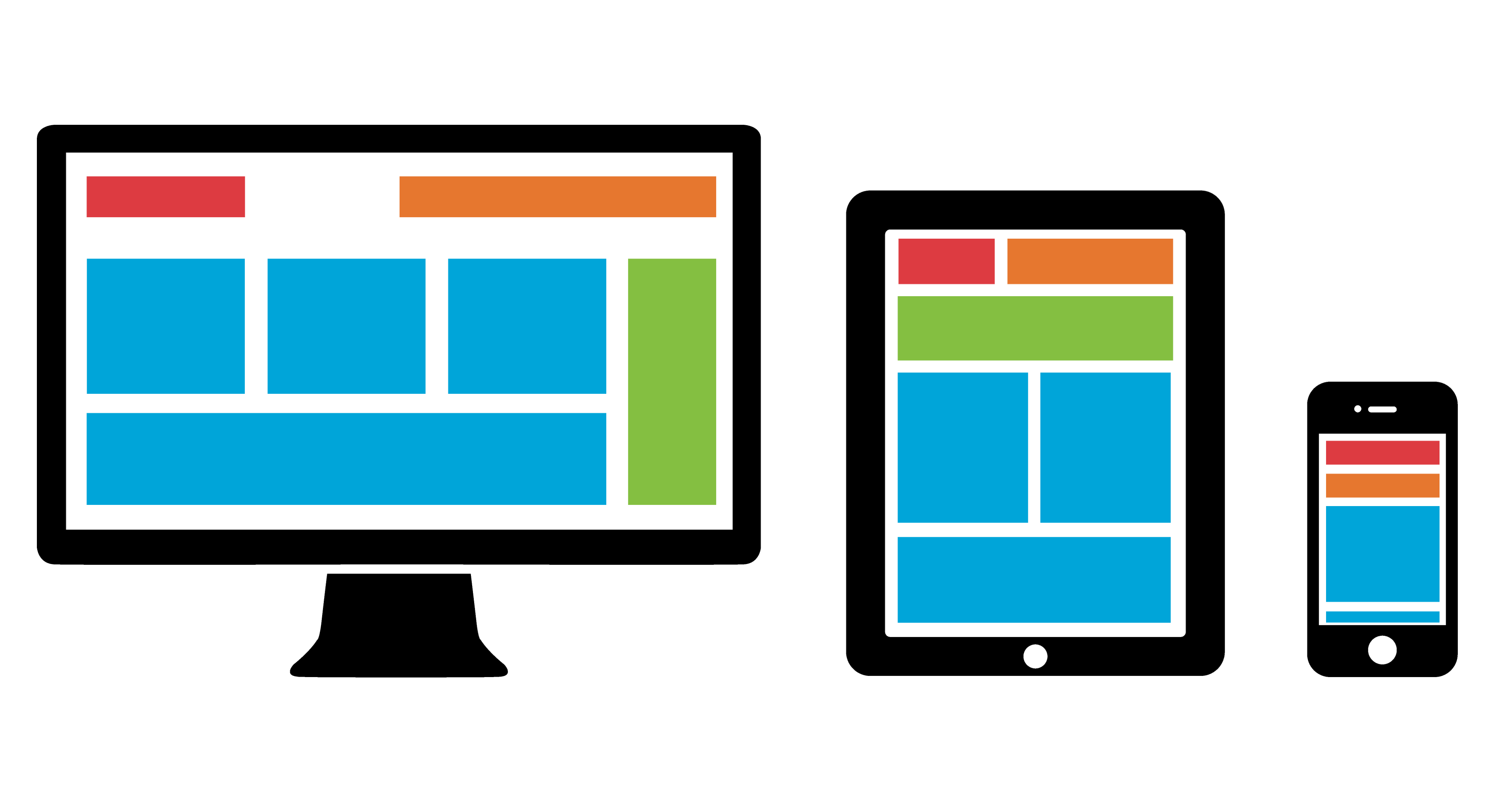 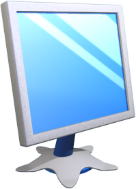 Етапи створення веб-сайту
Розділ 4 § 4.3
Розробка дизайн-макета сторінок сайту. Дизайн-макет сторінок включає набір значень властивостей текстових і графічних об'єктів сторінки:
Кольорової гами сторінок
Елементів графічного оздоблення
Набору шрифтів та іншого
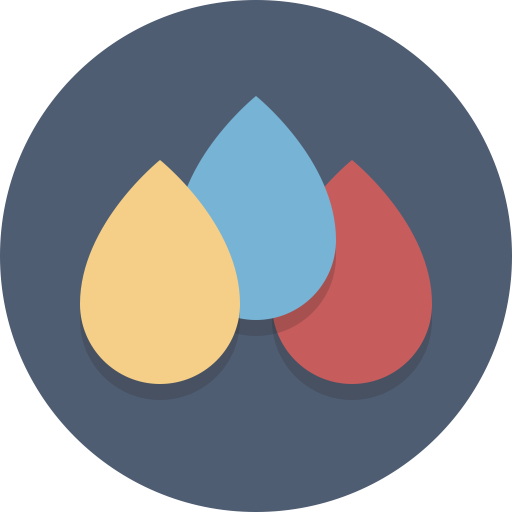 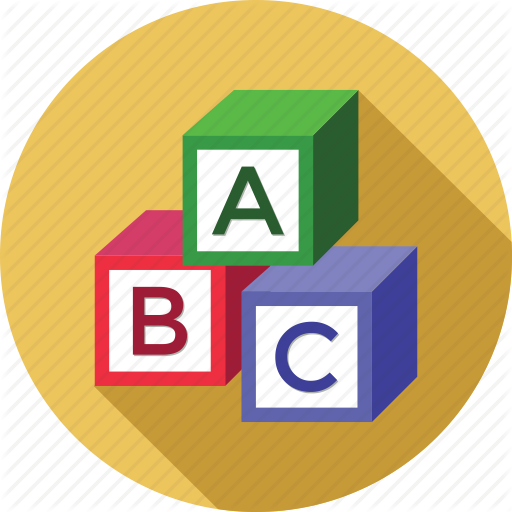 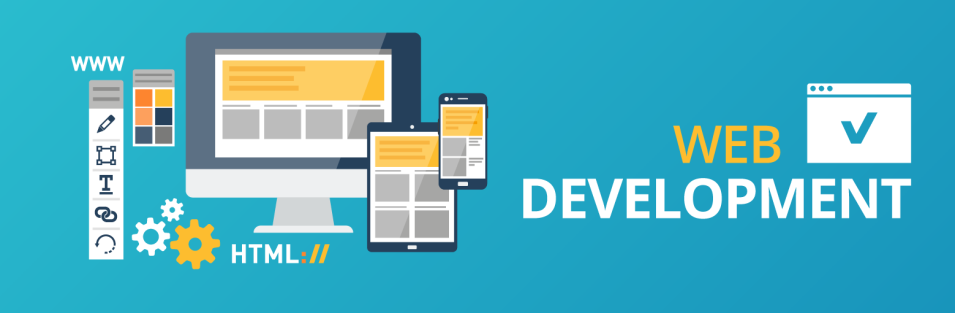 Тобто визначає стиль сайту.
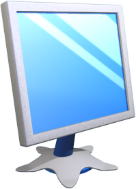 Етапи створення веб-сайту
Розділ 4 § 4.3
Дизайн-макет спирається на попередньо розроблену зовнішню структуру сторінок сайту. Важливо, щоб стиль відповідав призначенню сайту, особливостям основної
аудиторії, на яку розраховано сайт, був орієнтований на надання найбільших зручностей для сприйняття основного матеріалу.
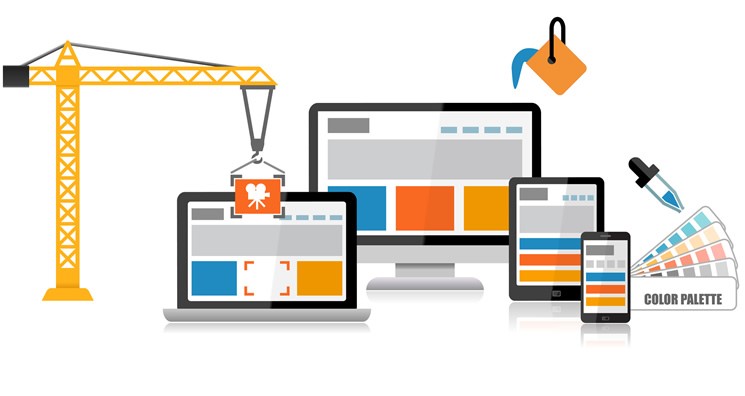 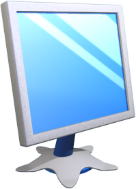 Етапи створення веб-сайту
Розділ 4 § 4.3
Дизайн-макет може бути розроблено дизайнером у графічному редакторі, намальовано на папері тощо. Якщо розробка сайту буде здійснюватись автоматизованими засобами, то варіанти дизайн-макета можуть бути запропоновані у темах сайту.
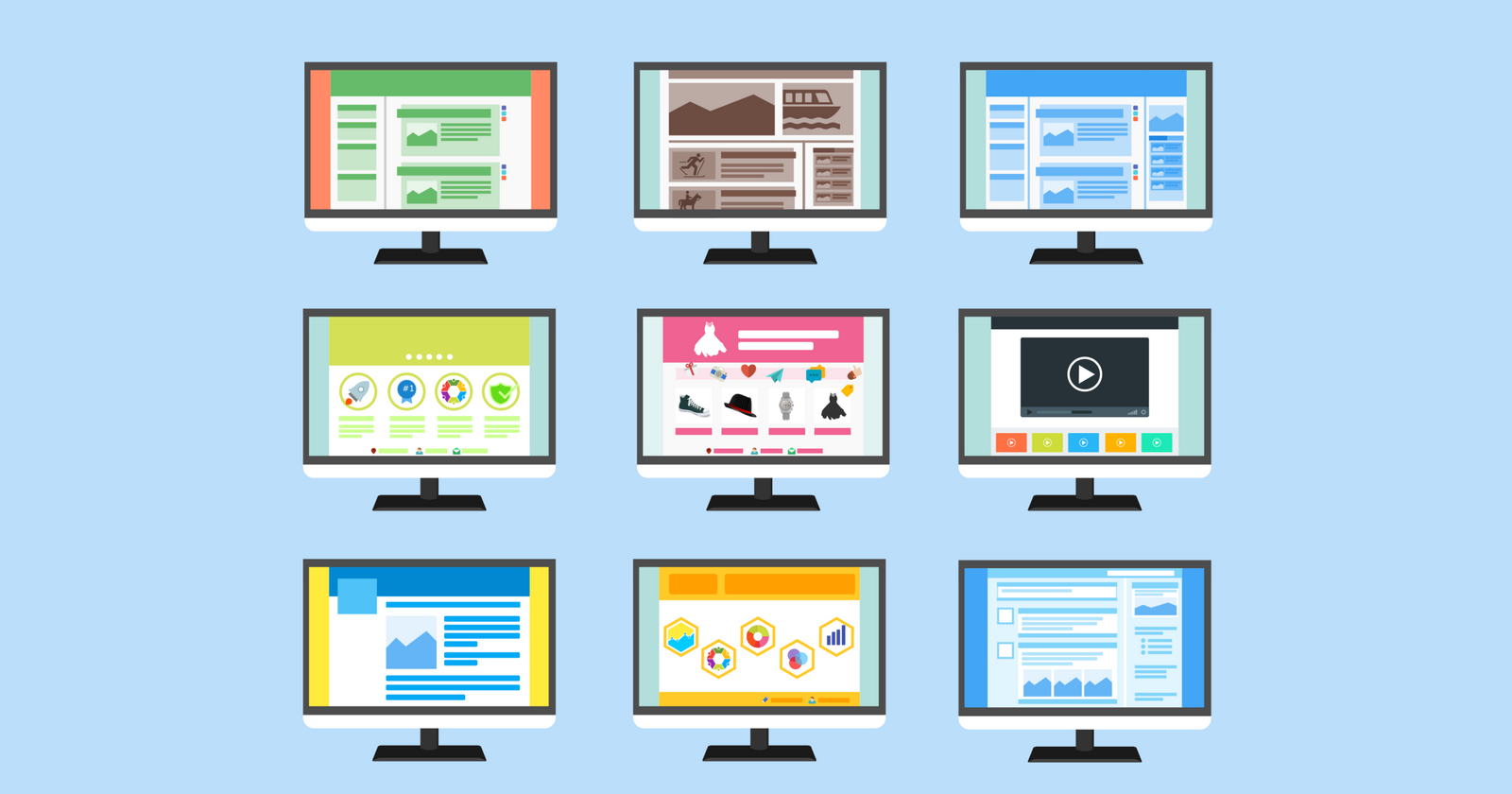 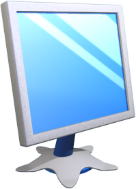 Етапи створення веб-сайту
Розділ 4 § 4.3
Створення та верстка сторінок сайту. Створюються сторінки, як правило, з використанням тегів мови HTML. У процесі створення відбувається верстка сторінок.
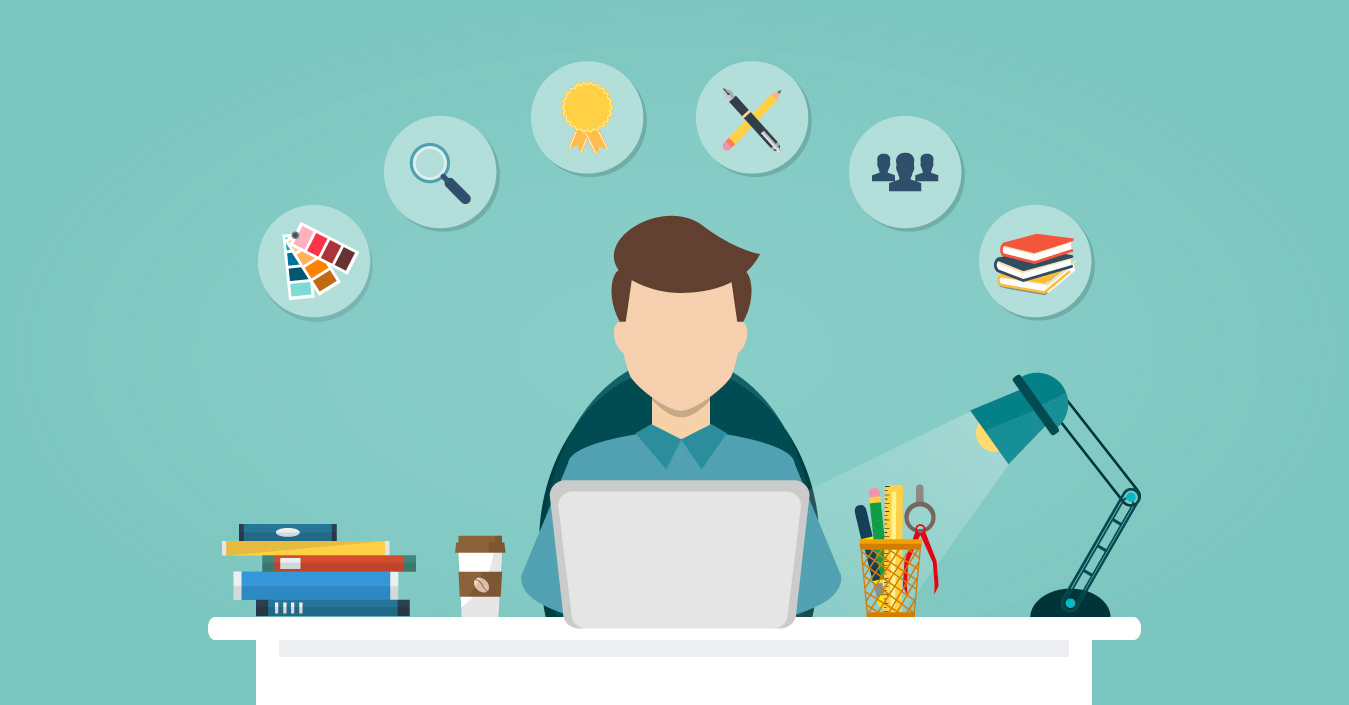 Верстка — це процес розміщення на сторінці під час її створення текстових, графічних та інших об'єктів так, щоб сторінка отримала вигляд згідно з розробленим дизайн-макетом. На цьому етапі здійснюється й інформаційне наповнення сайту.
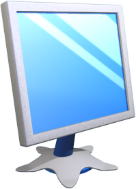 Етапи створення веб-сайту
Розділ 4 § 4.3
Якщо на етапі постановки завдання передбачалося розміщення на сайті додаткових сервісів і засобів зворотного зв'язку, таких як системи пошуку, голосування, форуми та інше, то потрібен ще й етап програмування сайту.
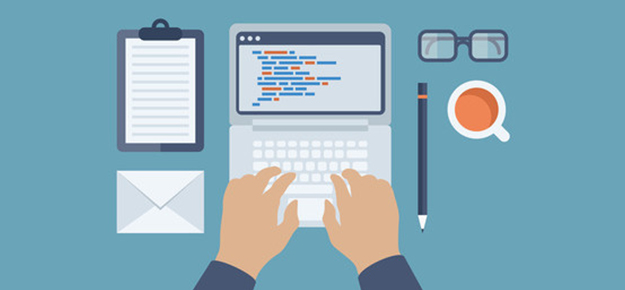 При автоматизованому створенні сайту деякі з наведених засобів можуть бути вставлені з готових шаблонів.
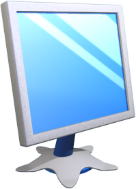 Етапи створення веб-сайту
Розділ 4 § 4.3
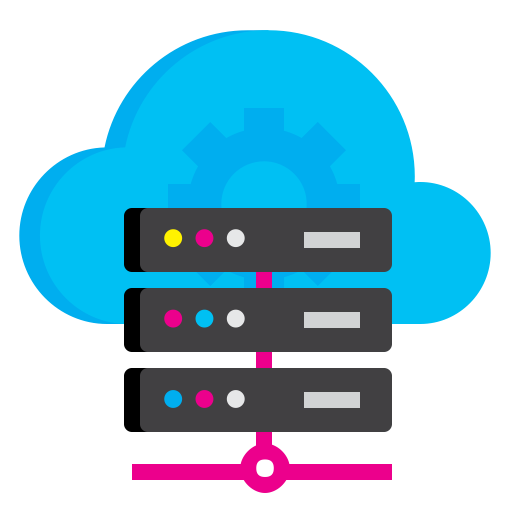 Розміщення (публікація) сайту в Інтернеті. На даному етапі сайт отримує доменне ім'я та розміщується на сервері хостинг-провайдера.
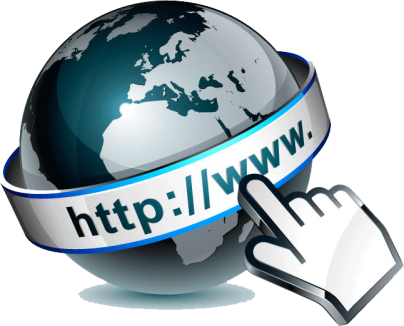 Після цього сайт стає доступним для перегляду користувачами Інтернету, якщо він не має обмежень на доступ.
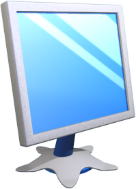 Розгадайте ребус
Розділ 4 § 4.3
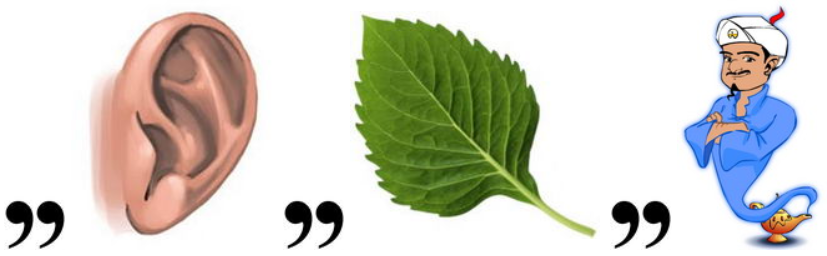 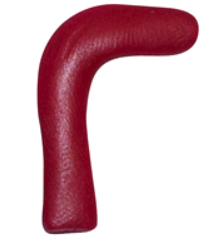 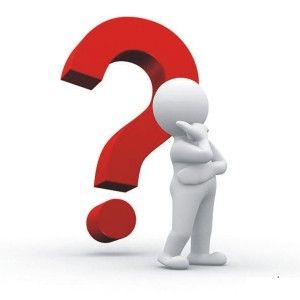 Хостинг
«Ребуси українською» © rebus1.com
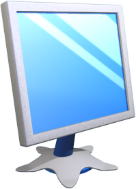 Дайте відповіді на запитання
Розділ 4 § 4.3
Які етапи розробки веб-сайтів? Що відбувається на кожному з них?
Які етапи розробки сайту засобами онлайн-системи керування вмістом веб-сайтів?
Що таке внутрішня структура веб-сайту?
Які складові структури веб-сторінки?
Що таке верстка? Що є результатом верстки сайту?
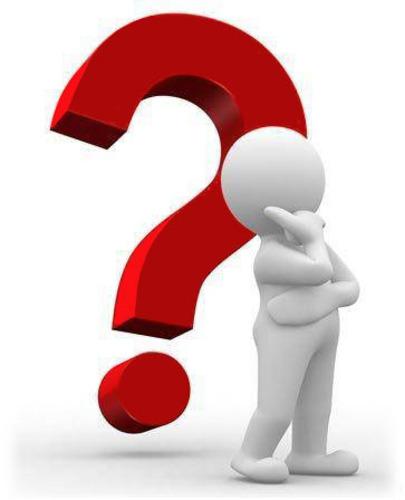 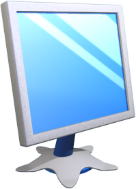 Домашнє завдання
Розділ 4 § 4.3
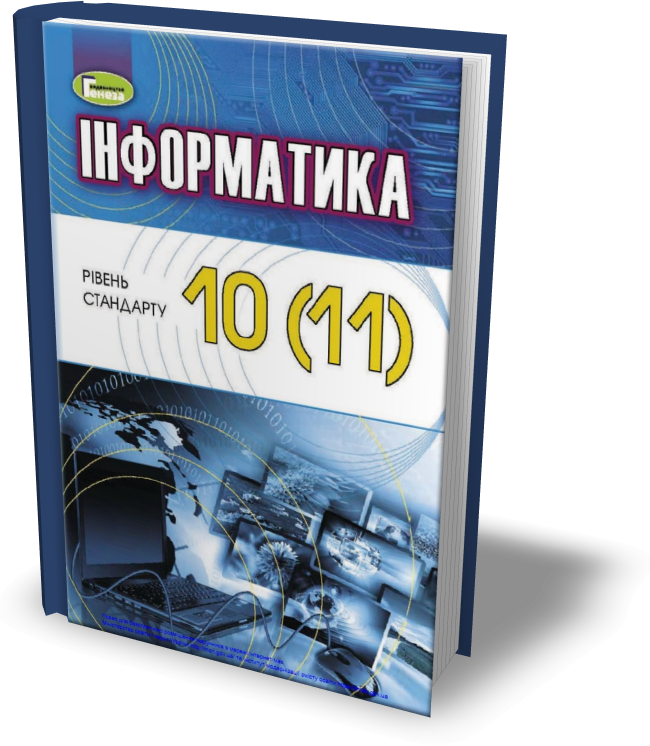 Проаналізувати
§ 4.3, ст. 122-123
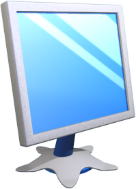 Працюємо за комп’ютером
Розділ 4 § 4.3
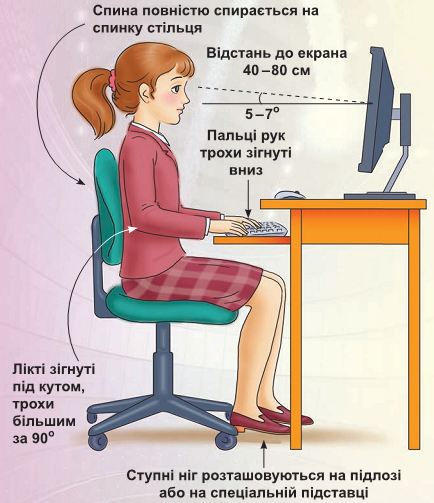 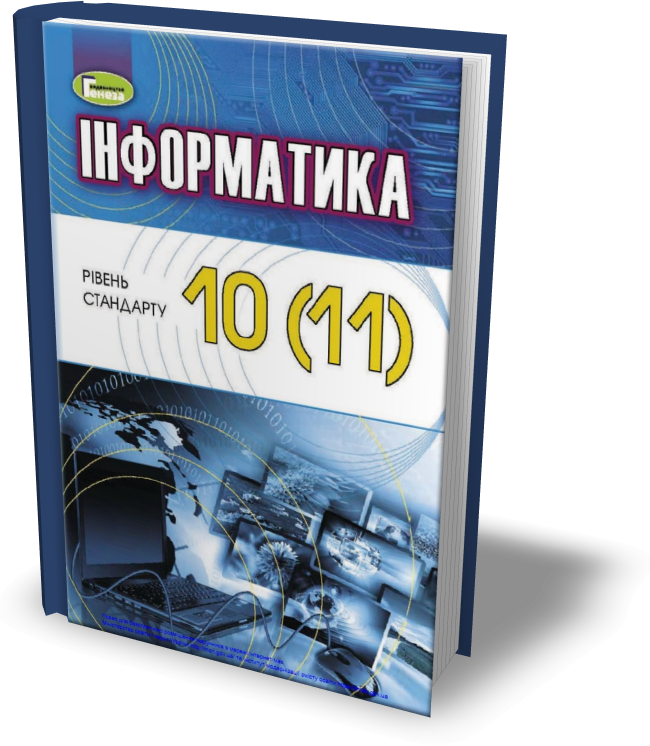 Сторінка
130-131
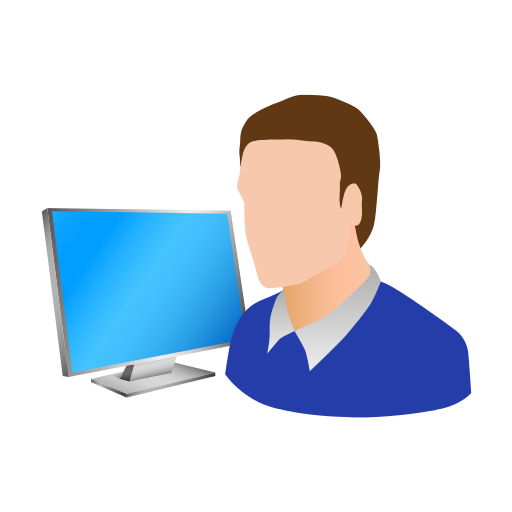 Дякую за увагу!
За навчальною програмою 2018 року
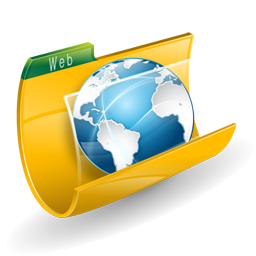 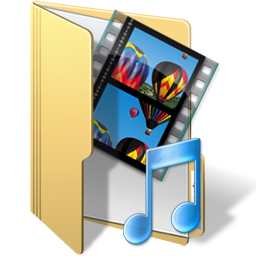 Урок 27